Lecture 6 Conditionals, Subsets and Tuples in GAMS
Chengcheng Fei
2018 Fall

Based on material written by Gillig and McCarl; Improved upon by many previous lab instructors; Special thanks to Zidong Mark Wang
What is conditional ?
We often wish to have terms present in the algebraic expression only IF certain conditions are met.
The syntax of conditional in GAMS is the dollar sign $, which is read as “if”.
$ is the counterpart of logical syntax “if” in other programming languages, say Visual Basic, C, C++.
2
A Side Note: min, max, smin, smax
set i / i1*i30/; 
set j/ j1*j5/;
parameter b(i, j);
b(i,j)= ord(i)+ord(j);
parameter smin_ij, smax_ij,smin_i(j), smax_i(j);
smin_ij= smin((i,j),b(i,j));
smax_ij= smax((i,j),b(i,j));
smin_i(j)= smin(i, b(i,j));
smax_i(j)= smax(i, b(i,j));
Display smin_ij, smax_ij,smin_i, smax_i;


parameter min_value, max_value;
scalar p/10/, q/5/, m/7/, n/9/;
min_value= min(p, q, m, n);
max_value= max(p*q, m-n)    ;
display min_value, max_value;
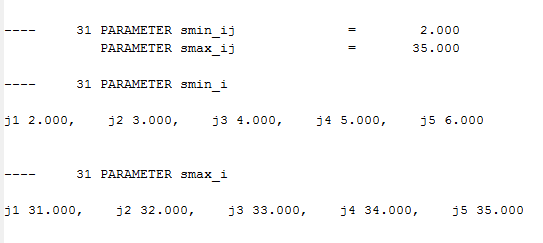 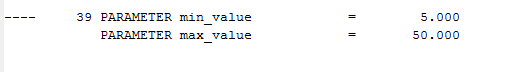 3
[Speaker Notes: Smin.gms, smin and smax find the min/max value across the set]
How it works
In ordinary algebra we have ways of controlling the terms considered in indexed expressions. In particular, if we had 30 elements and we wished to sum elements 1 to 20 we would write  

or we might want to compute


The corresponding form in GAMS would be:
X=sum(I$(ord(i) <=20),z(i));
pivot=smin(i$(a(i)>0),z(i)/a(i));
where sum, smin and ord are GAMS build-in functions.
4
[Speaker Notes: Smin.gms]
How it works
Used to control …

… whether an item is calculated on an element by element basis.
… inclusion of terms in equations.
… inclusion of set dependent terms in sums.
… inclusion of equations in a model on an element by element basis.
… whether a display is output to *.lst file.
5
Examples
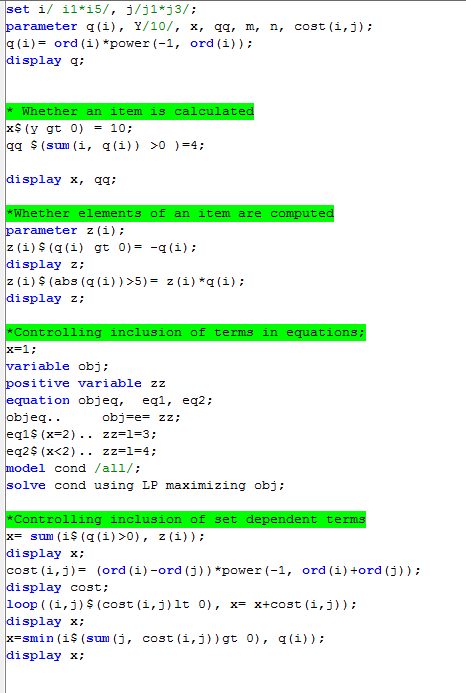 6
LHS $conditionals
ParameterName $ logical condition = Term ;
ParameterName is set equal to Term only if condition is true.
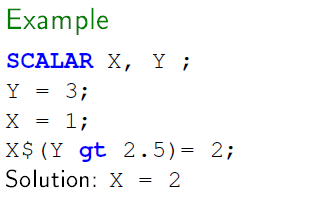 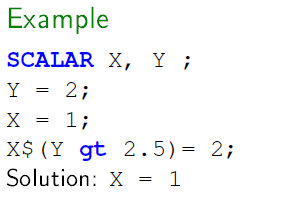 $ command says that X = 2 if Y is greater than 2.5
Otherwise, the value of X remains (X =1).
7
RHS $conditionals
ParameterName = Term $ logical condition ;
This implies that the ParameterName is set equal to the Term only if the logical condition is true.
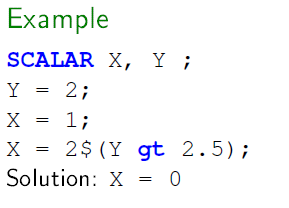 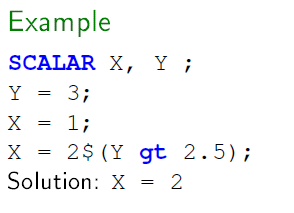 $ command says that X = 2 if Y is greater than 2.5
Otherwise, the value of X equals to 0.
8
Equation $ conditionals
Restrict whether equations are defined in a model:  
EquationName $ logical condition ..
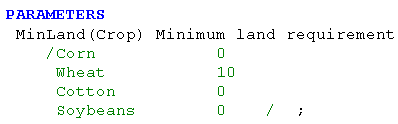 9
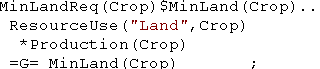 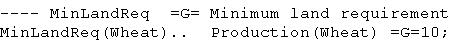 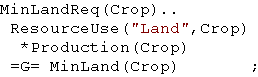 Using LIMROW option to display equation listings
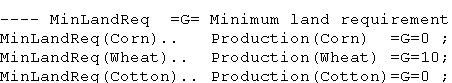 the $ command says that this equation would be defined if there were positive minimum land requirement.
10
[Speaker Notes: Equation_condi.gms]
Examples
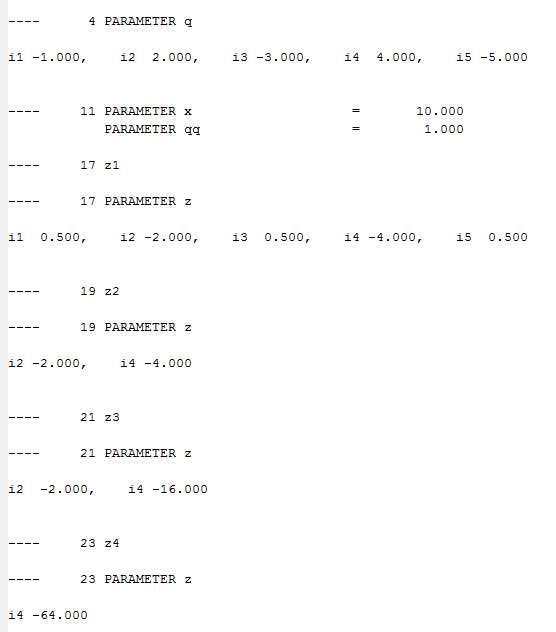 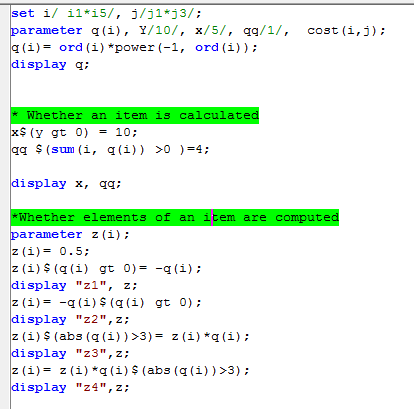 11
[Speaker Notes: Conditions.gms]
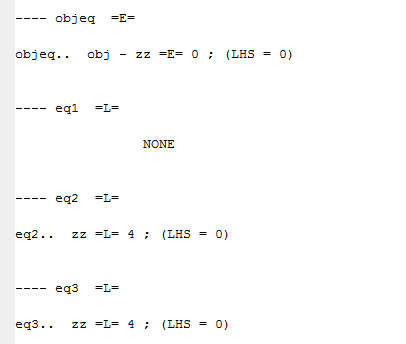 Example
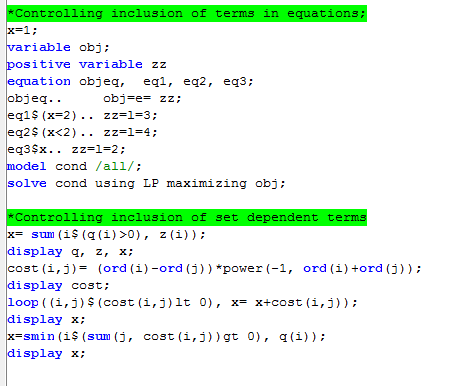 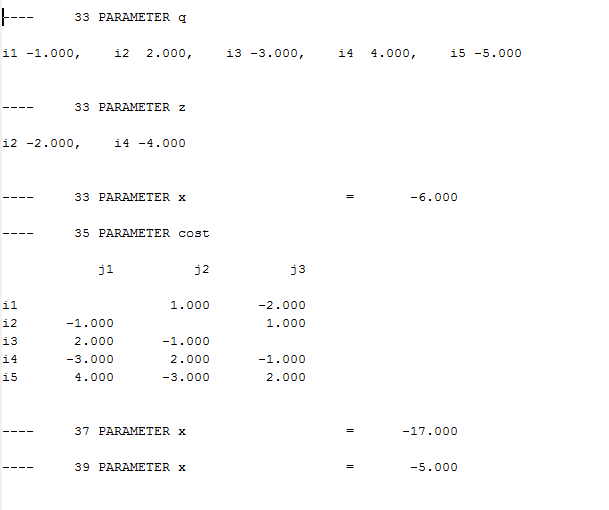 12
Sameas statements
Perform an operation only if a set element text is matched exactly to another set element text.
$ on SAMEAS.


$ command tells to operate the sum if  i and j are exactly the same.

$ command says to operate the sum if  i and j are not the same.
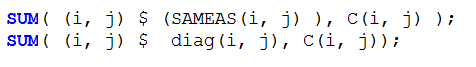 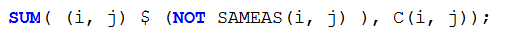 13
[Speaker Notes: Sameas.gms]
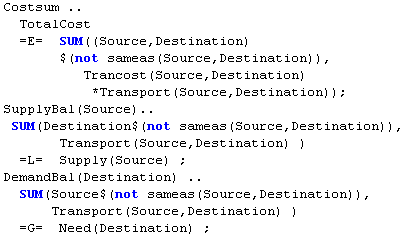 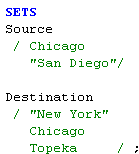 No transport from Chicago to Chicago !
14
[Speaker Notes: Sameas.gms]
Nested Conditionals
Nested $: statements can involve multiple $ conditions with the following logical syntax (math>not>and>or)
and: two or more conditionals apply simultaneously
or: at least one of two or more conditionals apply
not: do something when a conditional is not true






Use different levels of parenthesis to control the precedence of calculations.
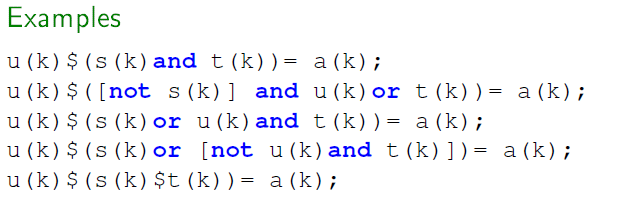 15
[Speaker Notes: Sameas.gms]
Alternative to Conditionals: Subset
Consider 40 elements but we wish


As an alternative, create a subset
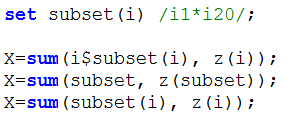 16
Alternative to Conditionals: Tuples
A tuple refers to a set defined over other sets.  The set may either be a one dimensional subset or a multidimensional set.  Tuples are useful in calculations and in imposing conditionals.
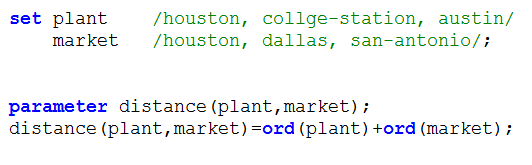 17
Alternative to Conditionals: Tuples
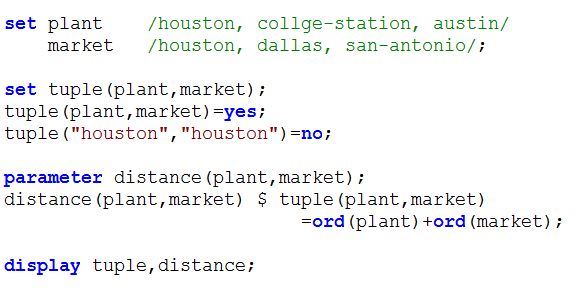 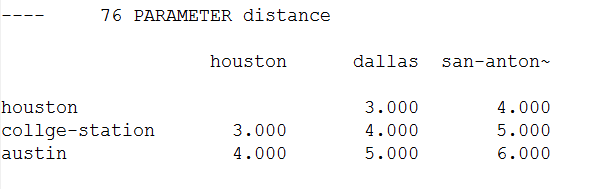 18
Other Conditional Alternatives
If --  also involves the else and elseif statements.  In general, can be written as $ conditions, but the use of if can make GAMS code more readable. 
	if (x ne 0,  DATA(i)=12 ; );

While -- repeatedly execute a block of statements until a logical condition is satisfied.
	
	while(x<10,  x=x+1; );

Repeat -- execute a block of statements over and over until a logical condition is satisfied.
	repeat(  x=x+1;   until x>=10) ;
19